Молекулярные накопители
История хранилищ данных
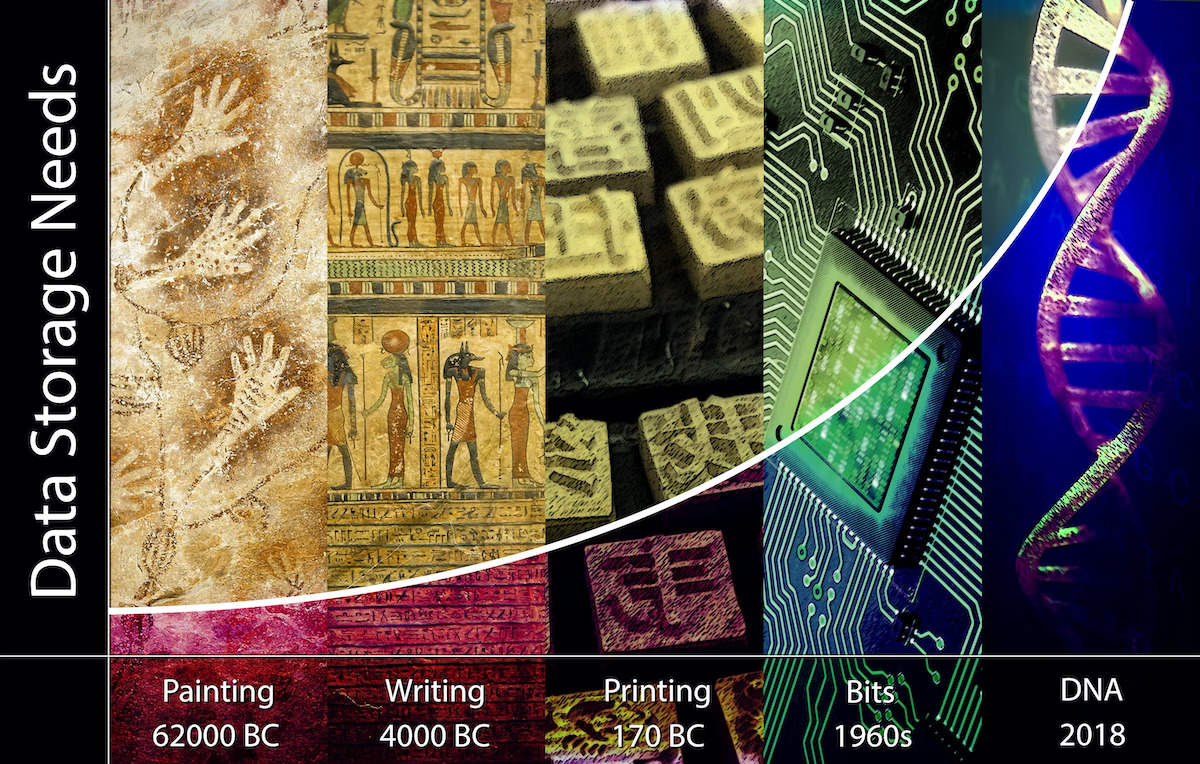 ДНК
Дезоксирибонуклеиновая кислота – 
это макромолекула, хранящая биологическую информацию в виде генетического кода.
ДНК
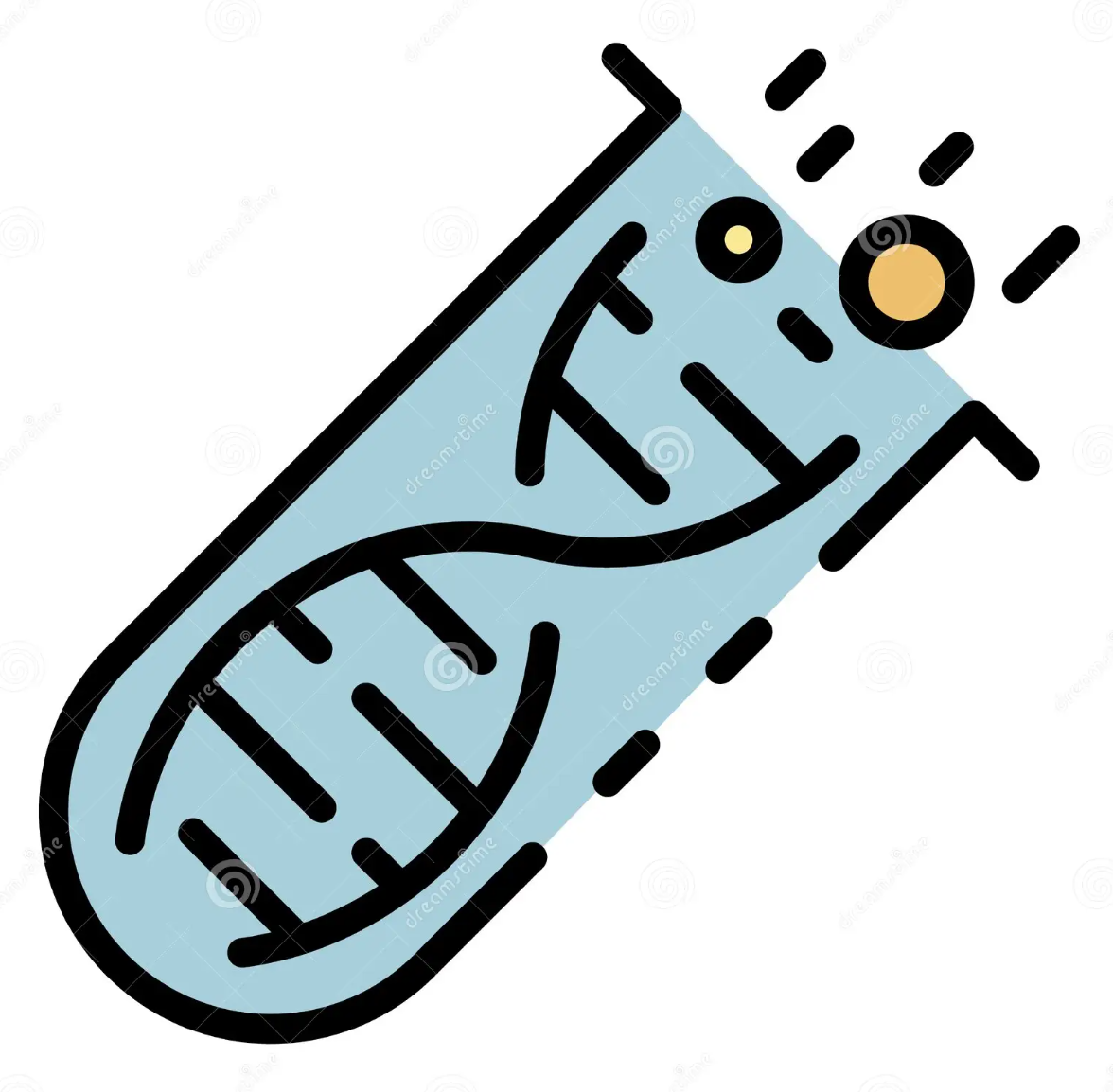 Учитывая способность действовать как хранилище информации, а также простой повторяющийся код из 4 нуклеотидов (ATCG*), ДНК ожидаемо стала лидером в списке потенциальных основ для хранения цифровых данных.
ATCG — аббревиатура, обозначающая 4 типа оснований, встречающихся в молекуле ДНК: A — adenine (аденин); C — cytosine (цитозин); G — guanine (гуанин); T — thymine (тимин).
Запись на ДНК
Запись информации на ДНК производится по технологию, похожую на штрихкодирование: рекомбиназную систему, чувствительную к синему свету, облучают светом, а она записывает информацию в определённое место в структуре ДНК. 
Технология получила название «BacCam» (Biological Camera)
Кодирование и считывание
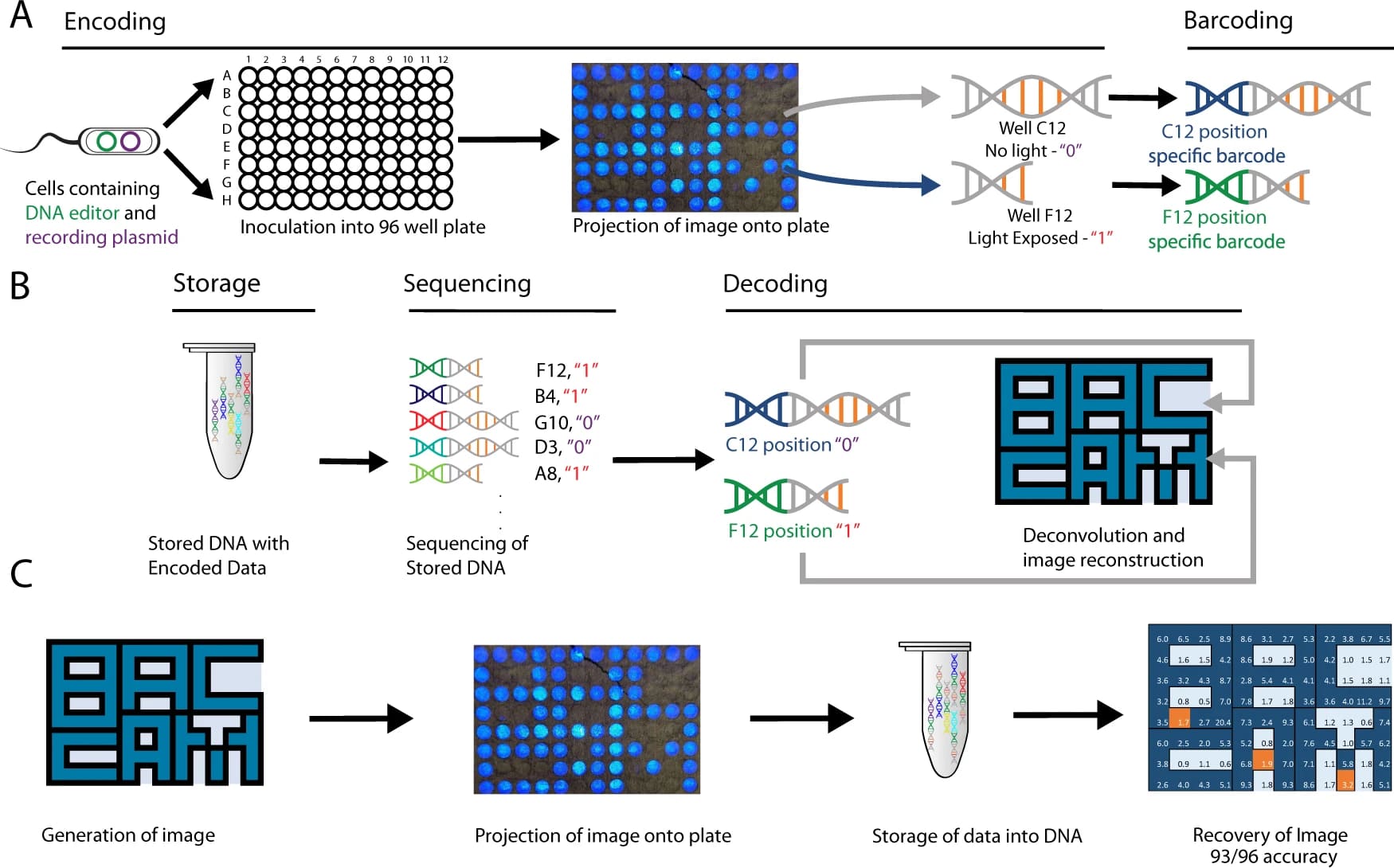 Кодирование и считывание
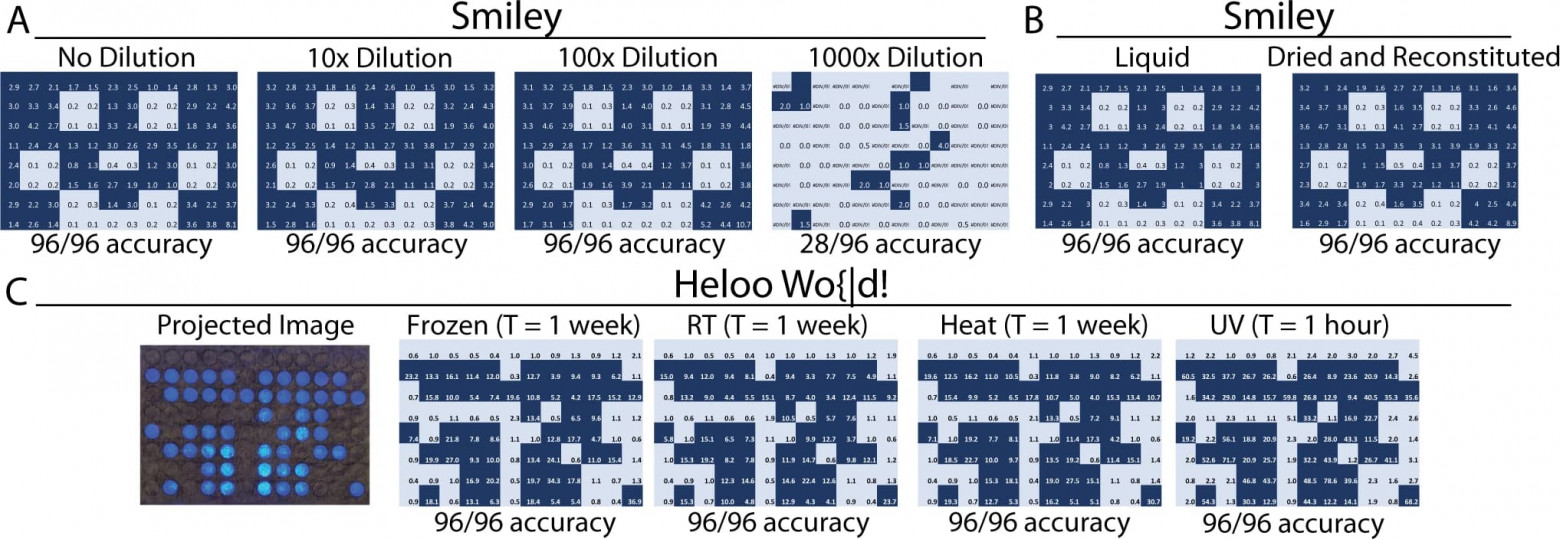 Спасибоза внимание!
Копяткевич Антон 
K4211c